Overview of MACCSStatus and Development – Oct 2024
Dan Clayton
Sandia National Laboratories
International MACCS User Group Meeting
October 21-25, 2024
SAND2024-12956C
Contents
Current versions
MACCS background
MACCS version 4.0
MACCS version 4.1
MACCS version 4.2
MACCS modernization
Supporting documents
Auxiliary and supporting files
2
Current Versions
MACCS/WinMACCS
Current version is v4.2 (March 2023)
MACCS/MACCS-UI
Current version is v5.0 (September 2024)
MACCS-HYSPLIT tools
Current version is v1.2 (March 2023)
SecPop
Current version is v4.4.0 (September 2024)
MelMACCS
Current version is v4.0 (September 2022)
AniMACCS
Current version is v1.3.1 (January 2022)
3
Purpose for MACCS
Created by Sandia to support NRC research and regulatory applications
Origins go back to the mid-1970s 
Typically used for prospective analyses, e.g.,
Probabilistic risk assessments (NUREG-1150 and NRC’s Level 3 PRA)
Probabilistic consequence assessments (SOARCA)
Cost/benefit analyses (required for environmental analyses in licensing)
Very versatile with a large set of user inputs
Intended to run rapidly for PRA applications
Large set of weather trials (hundreds or thousands) 
Significant set of source term categories (ten or twenty) plus additional sensitivity studies
4
Processes Modeled in MACCS
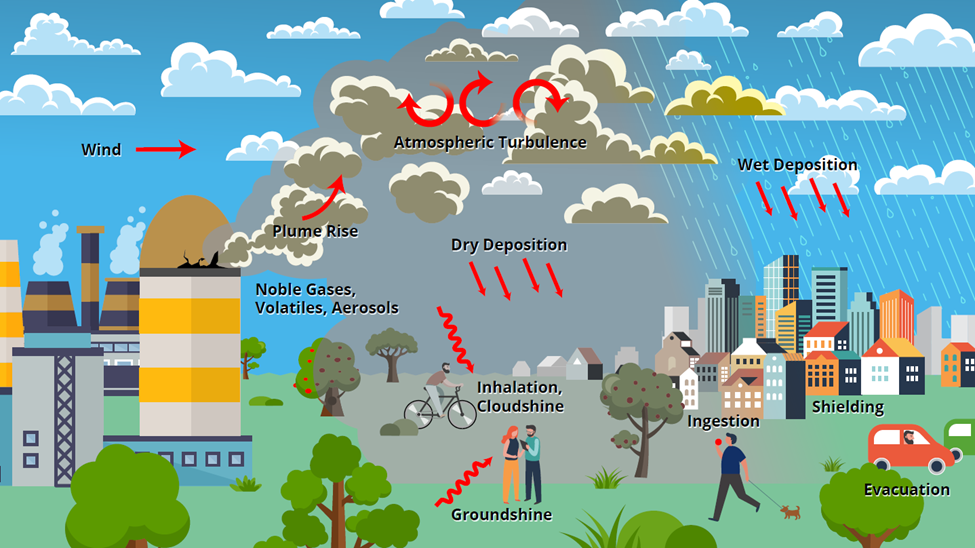 5
Phenomena Treated by MACCS
Representation of source term
Magnitude, characteristics, and timing of release
Very flexible
Atmospheric dispersion
Gaussian Plume segment model
Lagrangian Particle tracking model
Wet and dry deposition
Exposure pathways to humans
Inhalation
Cloudshine
Groundshine
Resuspension
Ingestion
Uncertainty Characterization
Emergency actions
Sheltering
Evacuation
KI ingestion
Relocation
Long-term remedial actions
Decontamination
Temporary or permanent interdiction of property
Crop disposal
Economic losses
Evacuation and relocation per diem costs
Long-term relocation cost
Decontamination costs
Loss of property use
Depreciation during interdiction
Condemnation
GDP Losses
6
MACCS Code Modules
ATMOS
Calculates transient air and ground concentrations 
Option for Gaussian Plume Segment or Lagrangian Particle models
EARLY
Treats emergency phase (up to 40 days, usually one week)
Models emergency response actions
Estimates doses from exposure pathways
Estimates health effects
CHRONC
Treats intermediate phase (up to 30 years, usually one year) 
Treats long-term phase  (up to 300 years, usually 50 years) 
Estimates long-term doses from exposure pathways
Estimates health effects 
Estimates economic losses
7
MACCS 4.0 Improvements (06/2020)
Optional capability to perform high-fidelity atmospheric transport modeling with HYSPLIT (Lagrangian)
Optional state-of-practice, GDP-based model (RDEIM) to account for economic losses (database currently supports contiguous USA)
Support for special files needed by animation tool, AniMACCS
Limits extended on a large set of input parameters
Input parameters can be exported, including distribution definitions
Results for each weather trial are used to define quantile results
8
Animation of Plume Segments
9
Animation of Ground Deposition (Gaussian)
10
MACCS 4.1 Improvements (07/2021)
Near-field modeling improvements:
Comparison of several near-field atmospheric transport and dispersion codes including QUIC, ARCON96, and AERMOD concluded MACCS provides a conservatively bounding assessment in the near-field
MACCS v4.1 enhancements added for plume meander and trapping and downwash to simulate or bound near-field assessments of other codes
New projective peak dose output option
Documentation added to help menu in WinMACCS
Updates to the RDEIM economic model
Mixing layer information for each time period
Time synchronization between local time and UTC
Pop-up window for converting previous version
Linux version of MACCS 4.1
11
MACCS 4.0/4.1 Licensing Process
MACCS 4.0/4.1 contains new licensing features
Software is locked to a specific computer
Licenses are for one-year duration
Steps to activate license
Run WinMACCS 4.X.0 Setup.exe (no installation key required)
Open WinMACCS 4.X.0
  A popup screen briefly describes the licensing process
  Readme file provides more details on licensing process
Run CreateLicenseRequestFile.exe in folder C:\Users\Public\WinMACCS to create license.request
Send a copy of license.request to wg-maccs-entity@sandia.gov 
Once approved, Sandia sends product.key to user
License key is linked to WinMACCS
12
MACCS 4.2 Improvements (03/2023)
Remove node locking from license
Only time limit for licenses
Removes three steps from process
License included in 4.2 installer expired March 2024, new one issued through March 2025
Up to 999 radionuclides
Still limited to six member decay chain length
Need dose coefficient data for radionuclides
Split indirect costs in economic model
Dual dose criteria
Relocation dose projection and timing
Decontamination in habitable areas
Skin pathway standardization
13
MACCS Modernization Motivation
Working collaboratively with the US NRC to determine the future vision for MACCS
Effectively tackle the consequence analysis challenges of the future
Incorporate modern programming languages and techniques
Be compatible with modern computing platforms
Increased flexibly and modularity
Support advanced reactor consequence analysis and future model updates
Divided into two main efforts
User Interface (WinMACCS)
Analysis code (MACCS)
14
MACCS-UI/User Interface Modernization
Visual Basic 6 no longer supported
Java, JavaScript and other modern tools 
MACCS-UI to have the same functionality as current WinMACCS
Ability to add more capabilities in the future
Same interface with MACCS 
Atmos.inp, Early.inp, Chronc.inp
Model1.out, Model1.bin
Import previous WinMACCS 4.x projects
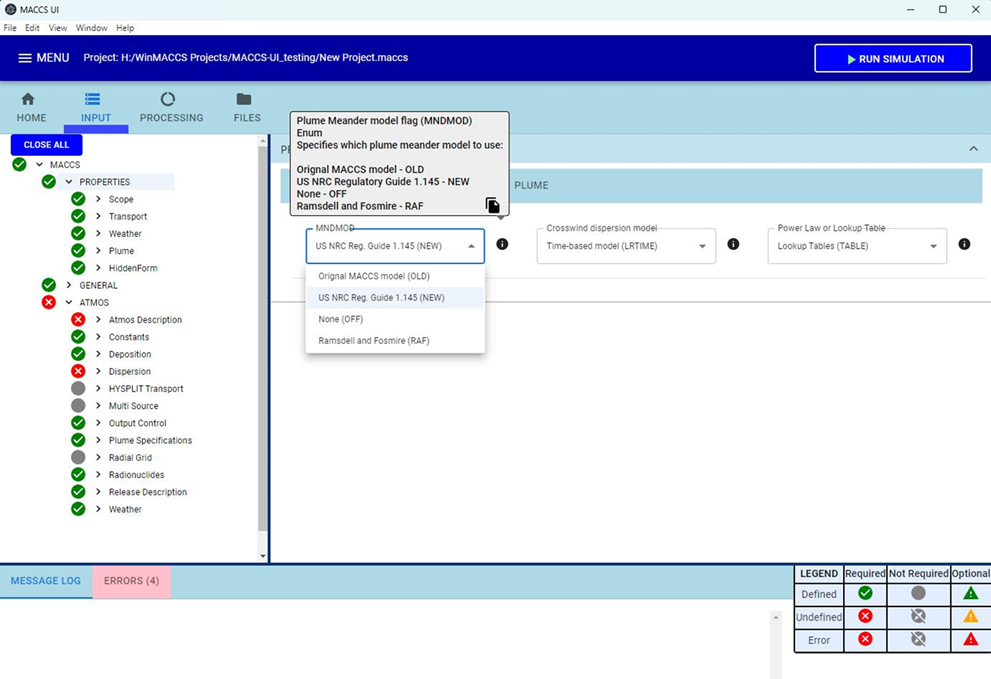 15
Analysis Code Modernization
Goals and benefits
Maintain backwards compatibility
Compatible with what users currently use
MACCS UI
Command line
Better readability and easier modification of code
Improve and modify input functionality
Increase output capabilities
Work to support potential improvements and model capabilities
Modern programming practices will be used for enhanced readability and modification of MACCS code
Convert mix of Fortran 77 & 90+ portions of code to modern Fortran
Clean up memory use by using dynamic memory
Modularize to facilitate adding or replacing models
Implement such that MACCS remains in a release-ready state
16
Supporting Documents
All MACCS related documents can be found at https://maccs.sandia.gov/maccs.aspx
WinMACCS & MACCS User Guides
MACCS User’s Guide and Reference Manual Report (consistent with Version 4.2) (SAND2023-01315) 
MACCS User’s Guide and Reference Manual Report (consistent with Version 4.0) (SAND2022-07112) 
MACCS Theory Manual (consistent with Version 3.10) (SAND2021-11535)
Other legacy guides
Technical Bases for Consequence Analyses Using MACCS (NUREG/CR-7270)
MACCS-HYSPLIT Tools documentation
Benchmark, verification and validation reports
Complete set of published SOARCA reports
17
Auxiliary and Supporting Files
Dose coefficient (DCF) files for LNT and non-LNT applications
FGR-13 (based on FGR-13 using standard radiation weighting factors)
FGR-13 Gray Equivalent (Rev. A) (based on FGR-13 using relative biological effectiveness (RBE) factors consistent with FGR-13 cancer induction modeling and with all SOARCA analyses)
Updated versions accompany MACCS 4.2
COMIDA2 files to go with each type of dose coefficient file
Exposure duration (LASTACUM) set to 50 years 
NRC and DOE sample problems
Tutorials based on NRC sample problems
Fogbugz used for problem reporting and corrective actions – https://ersdt.fogbugz.com/
18
Summary
MACCS performs prospective consequence analysis of potential atmospheric releases of nuclear materials
Multiple supporting documents and auxiliary files
MACCS 4.0 was released in June 2020
HYSPLIT capability added
RDEIM economic model added
AniMACCS capability added
MACCS 4.1 was released in July 2021
Nearfield updates for plume meander models
MelMACCS 4.0 was released September 2022
MACCS 4.2 was released March 2023
Removal of node locking
Increase in number of radionuclides that can be included
Increased flexibility in projected dose
Additional output for RDIEM (economic model)
MACCS-UI 5.0 was released September 2024
MACCS-UI has same functionality as WinMACCS
Enhanced user interface
MACCS 4.2 analysis code
19